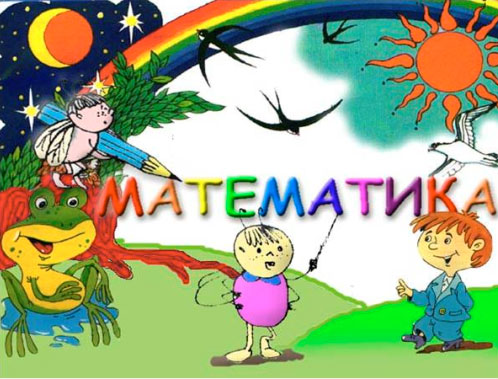 Урок математики.
1 класс
Учитель начальных классов 
Шомахова М.И.
Здравствуйте, ребята.
Вот такие сложные задания
я приготовила
У вас на столах листы с фигурами. 
Проведите в каждой из них по 2 отрезка так,
 чтобы, разрезав по ним каждую фигуру, 
можно было получить 2 треугольника 
и 1 четырехугольник.
Спасибо вам, ребята!
Засели домик.
9-8
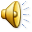 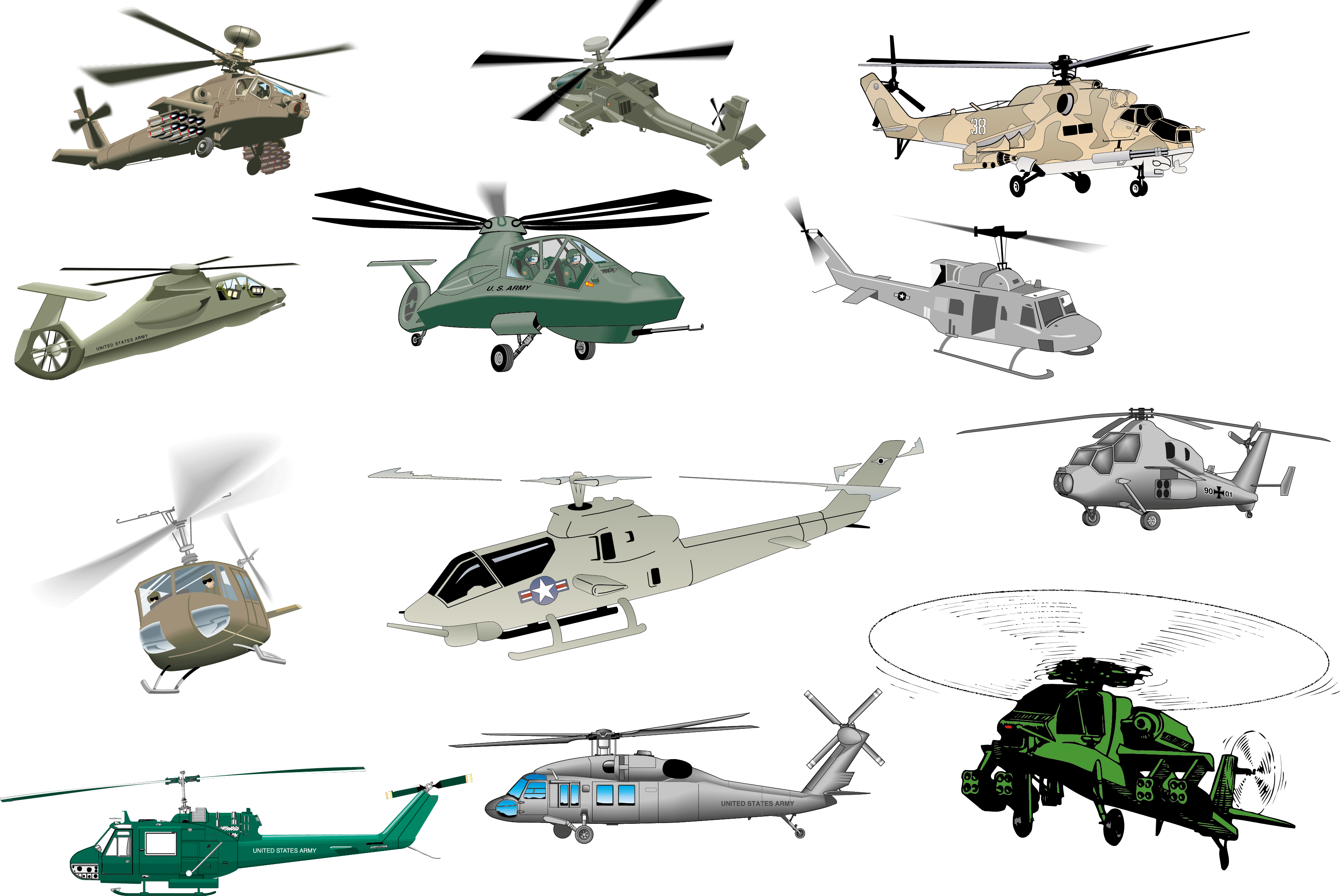 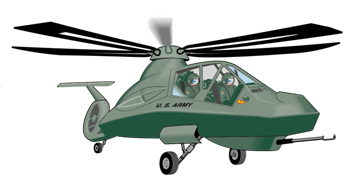 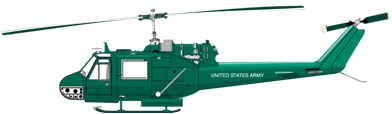 1
3
2
7-5
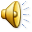 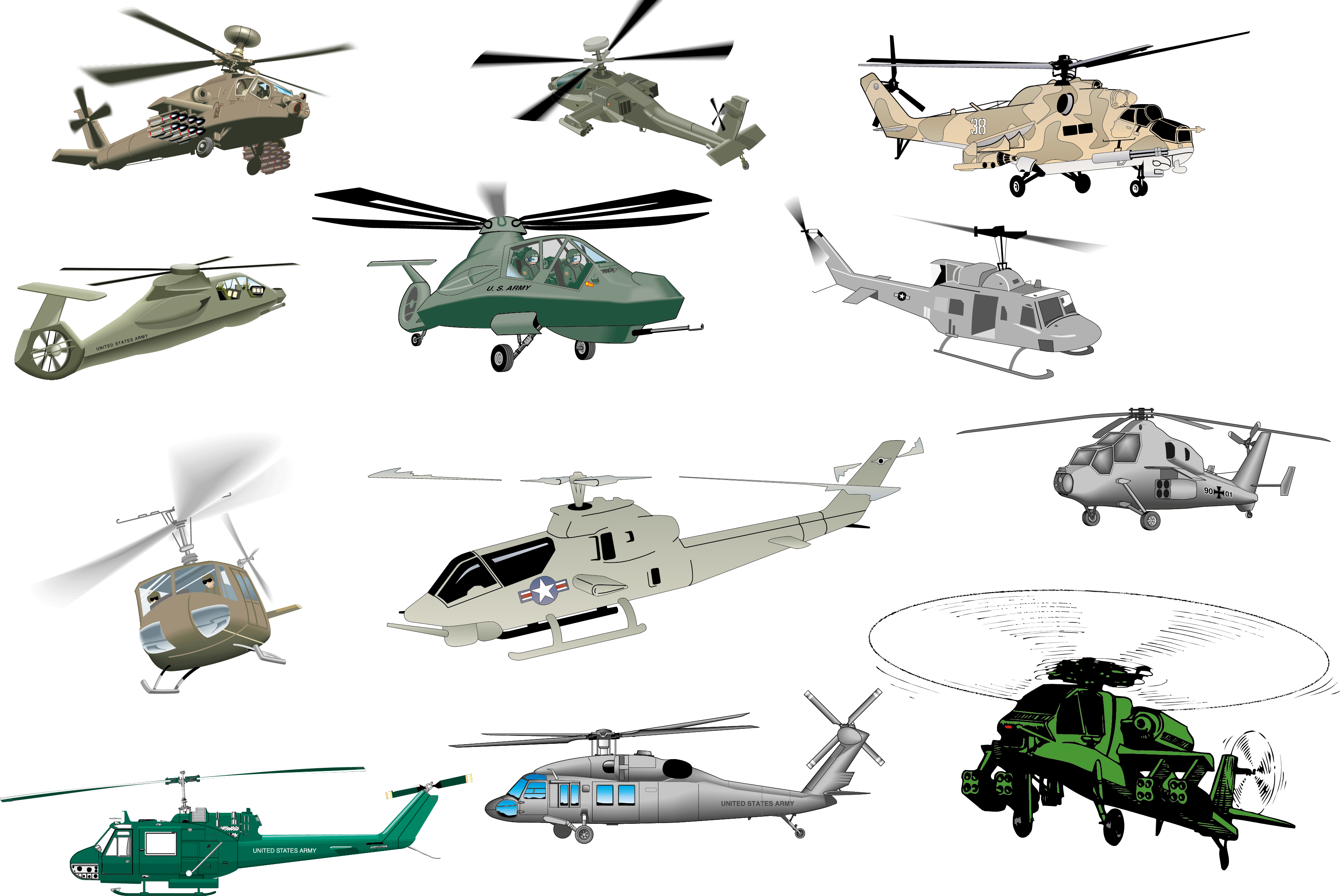 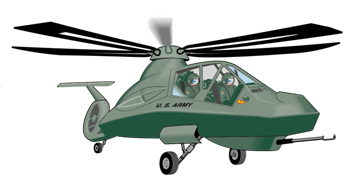 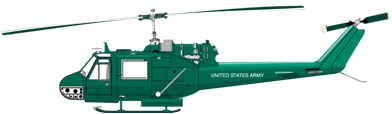 1
3
2
1+6
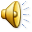 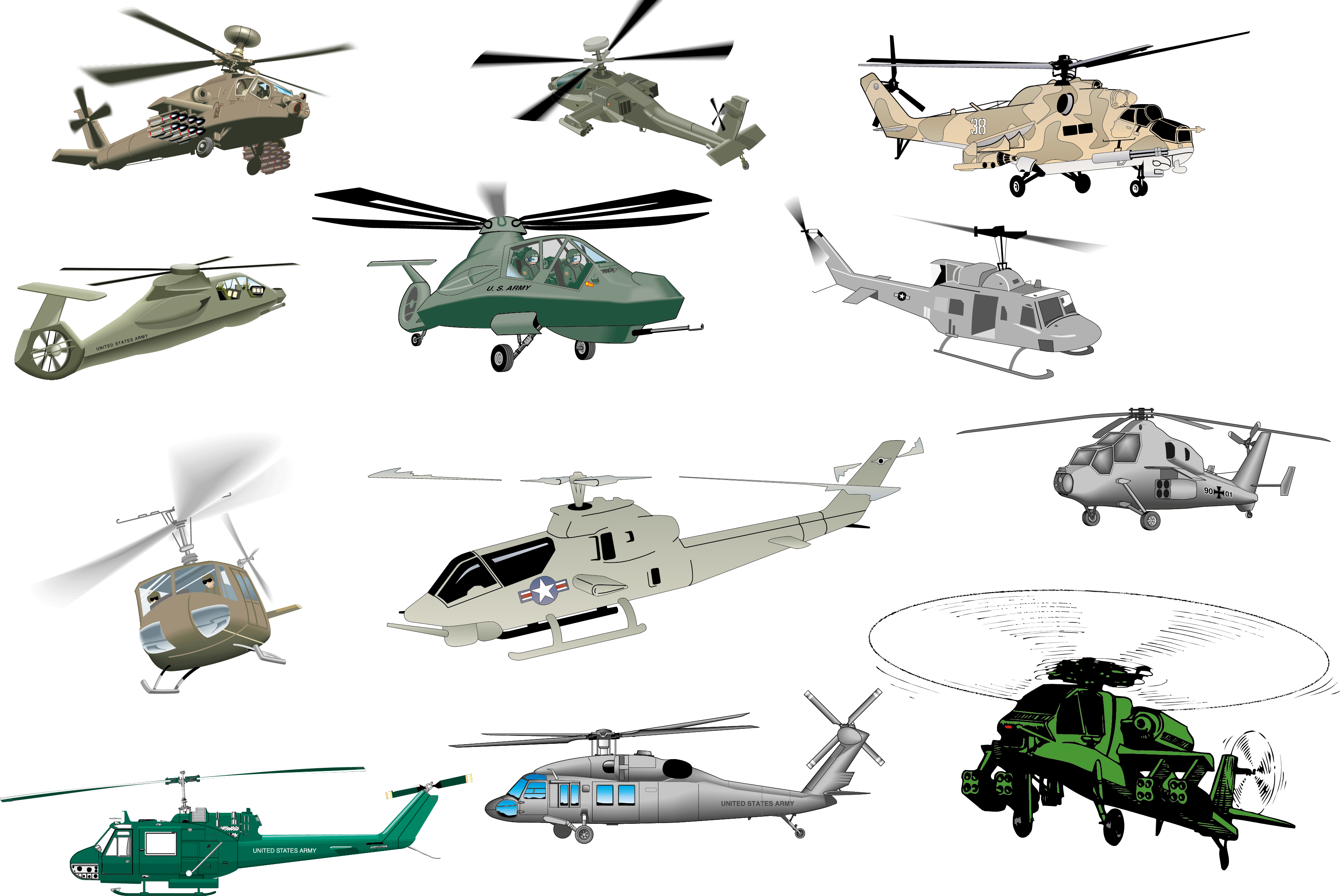 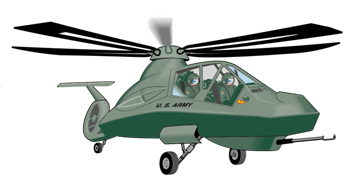 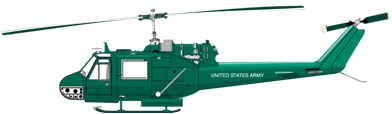 8
7
9
1+6
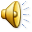 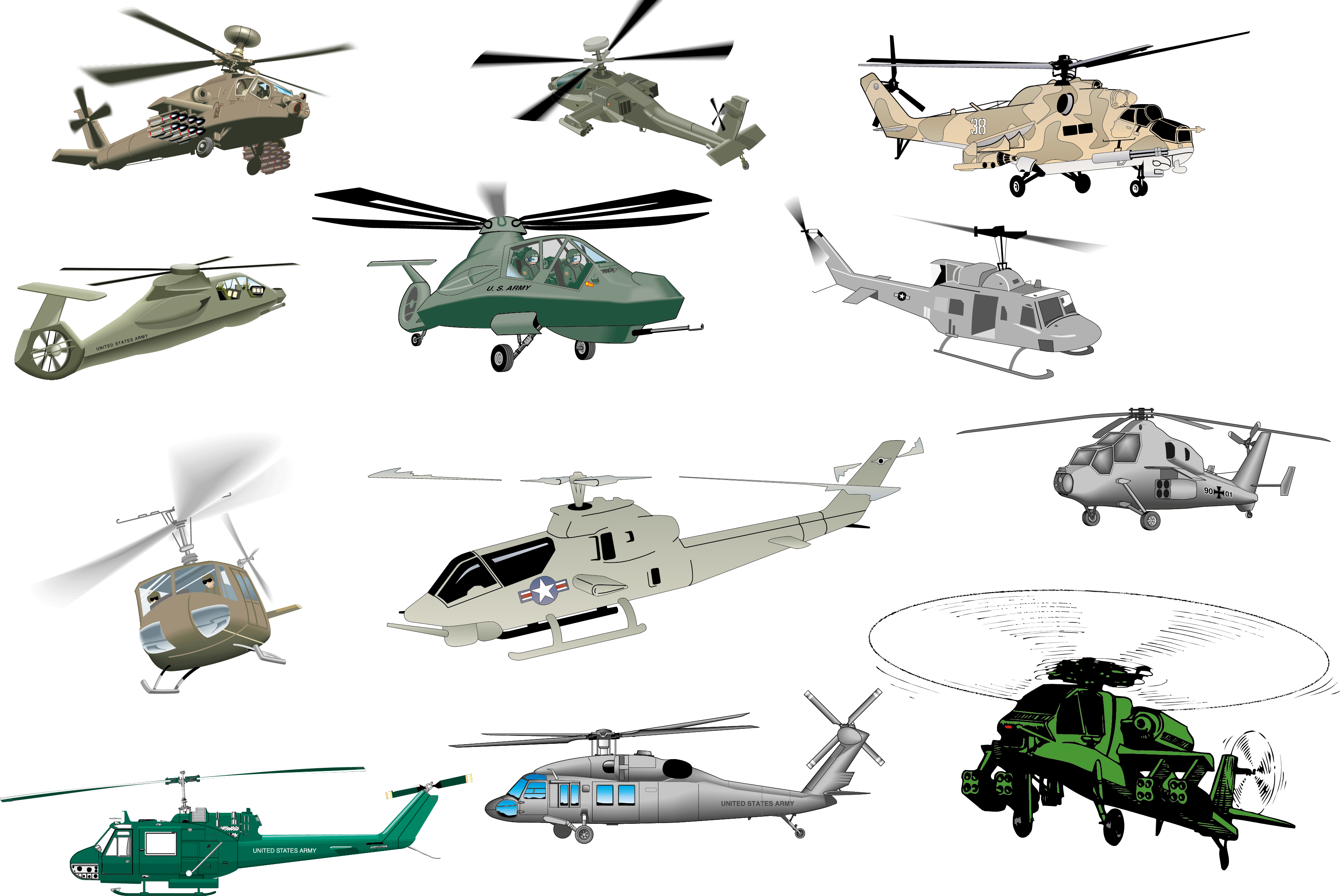 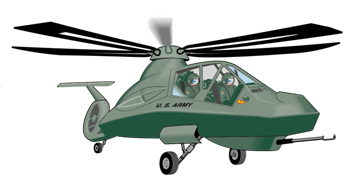 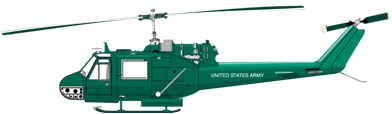 8
7
9
1+6
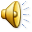 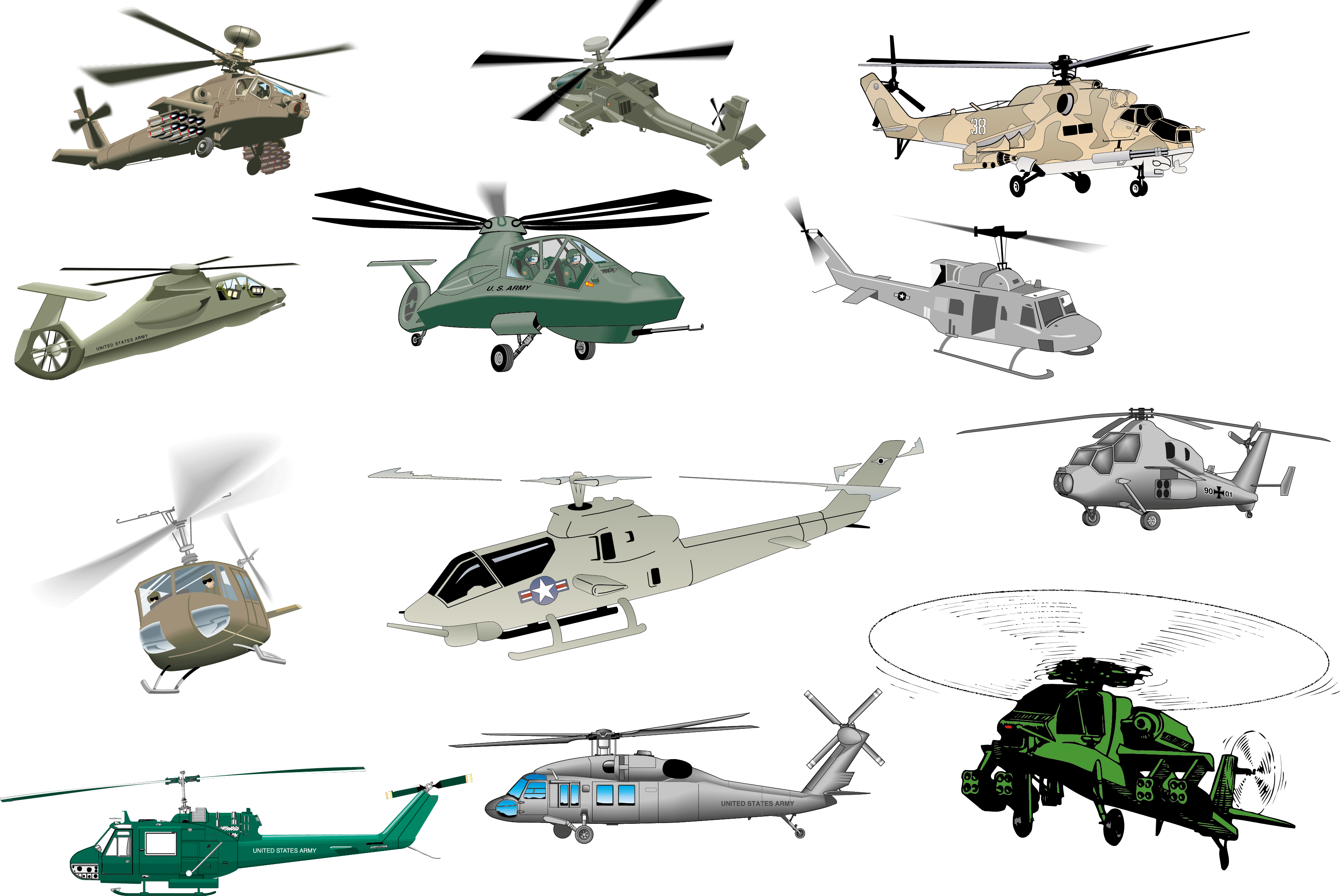 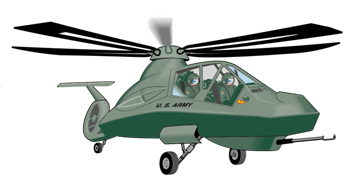 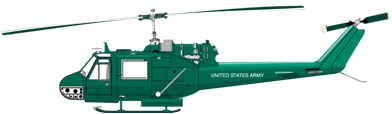 8
7
9
7-6
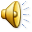 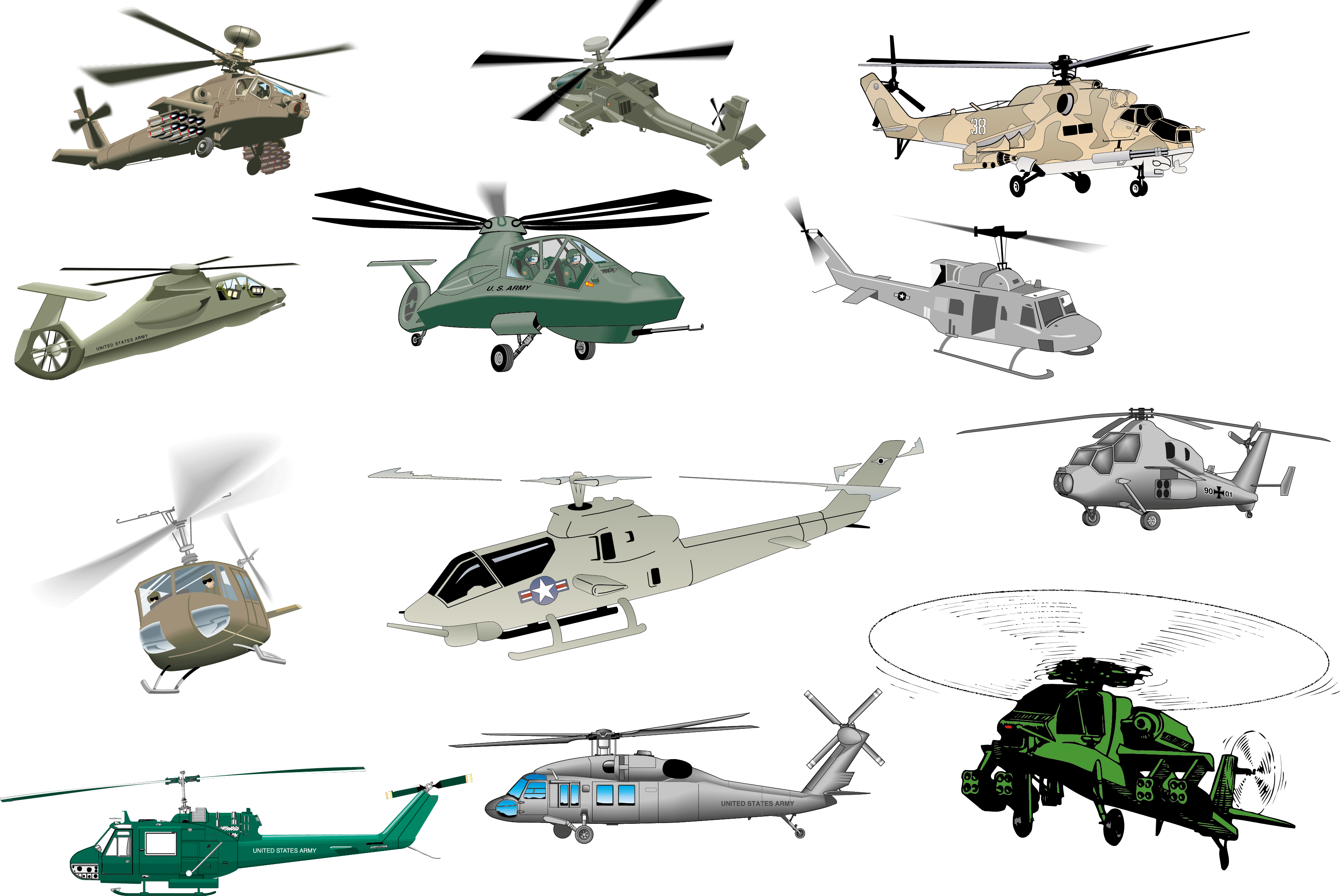 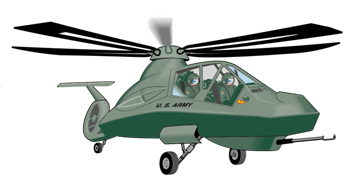 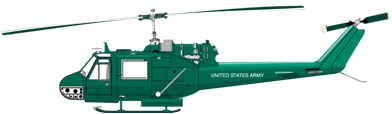 1
2
3
2+6
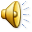 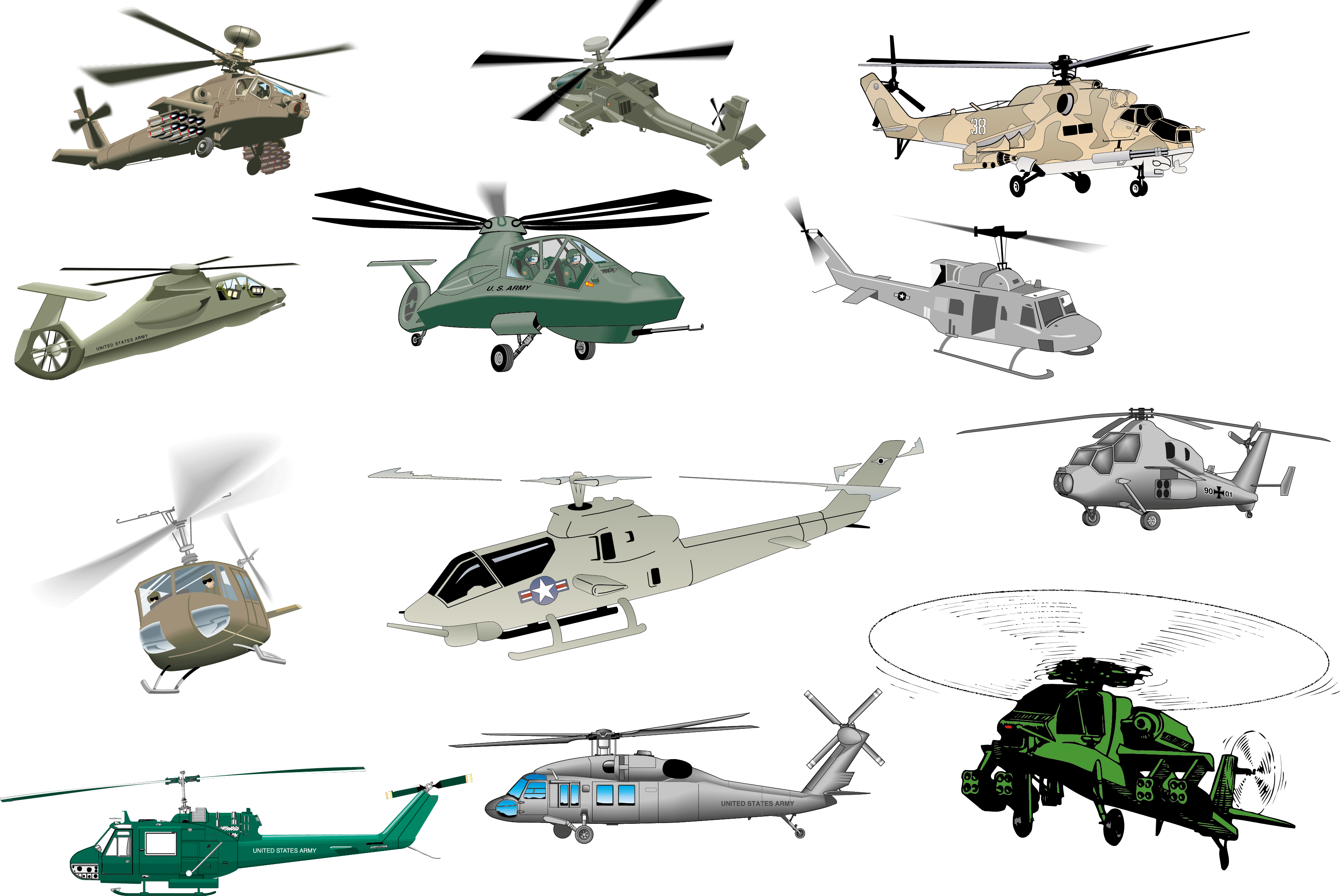 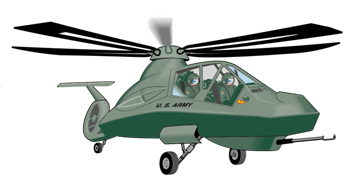 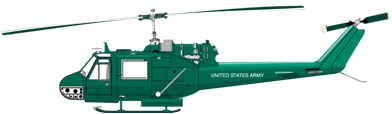 7
9
8
9-5
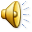 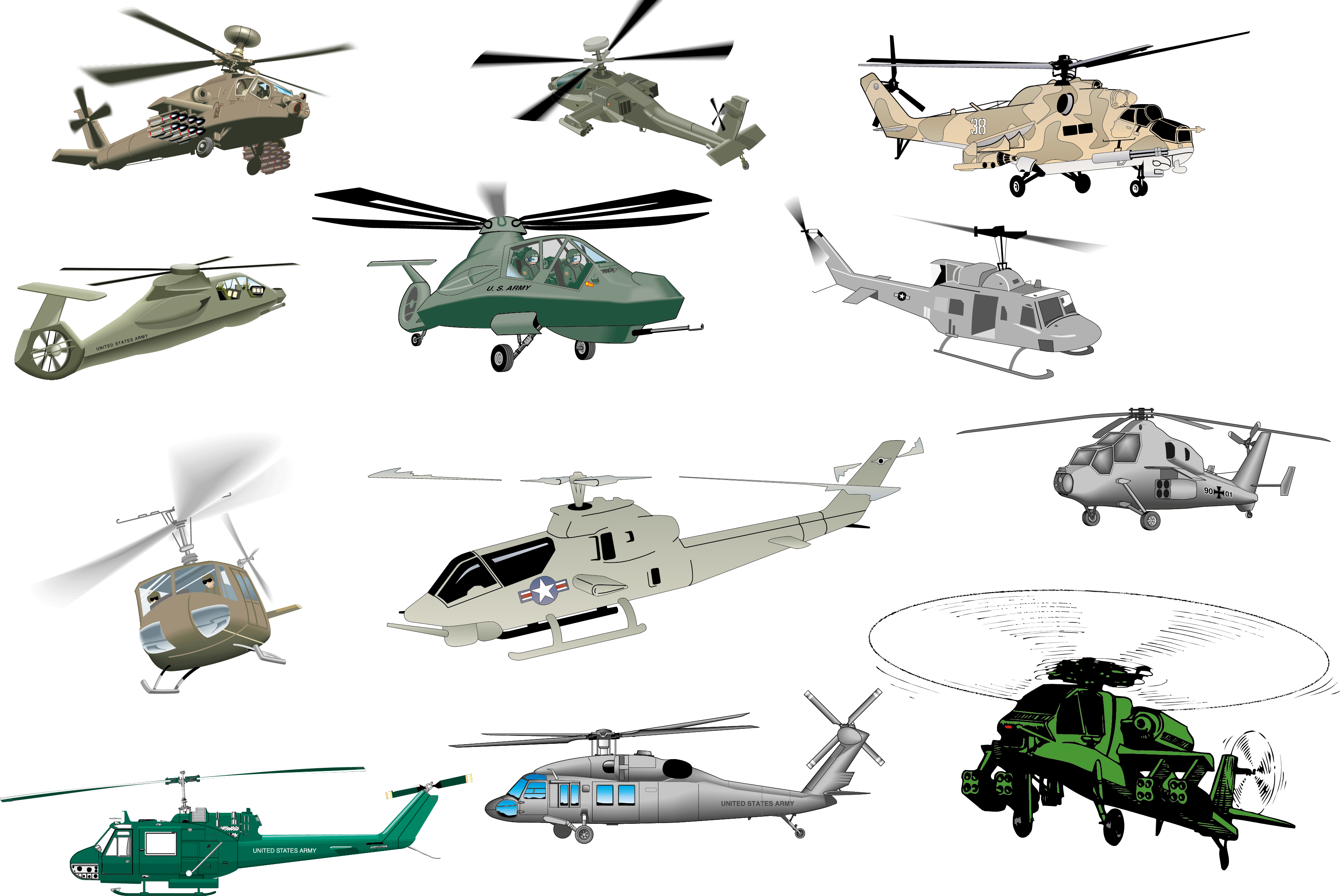 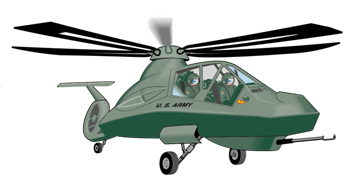 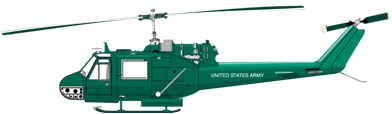 3
5
4
Спасибо за помощь.
Решение задач
Условие
Вопрос
Решение
Ответ
Спасибо!
Помогите
решить
примеры
7-2=5            8-3=5
7-2+3=8        8-3+4=9
Спасибо!